2019 VIRAL HEPATITIS
SURVEILLANCE REPORT

Figure 1.1. Number of reported hepatitis A virus infection cases and  estimated infections* — United States, 2012–2019
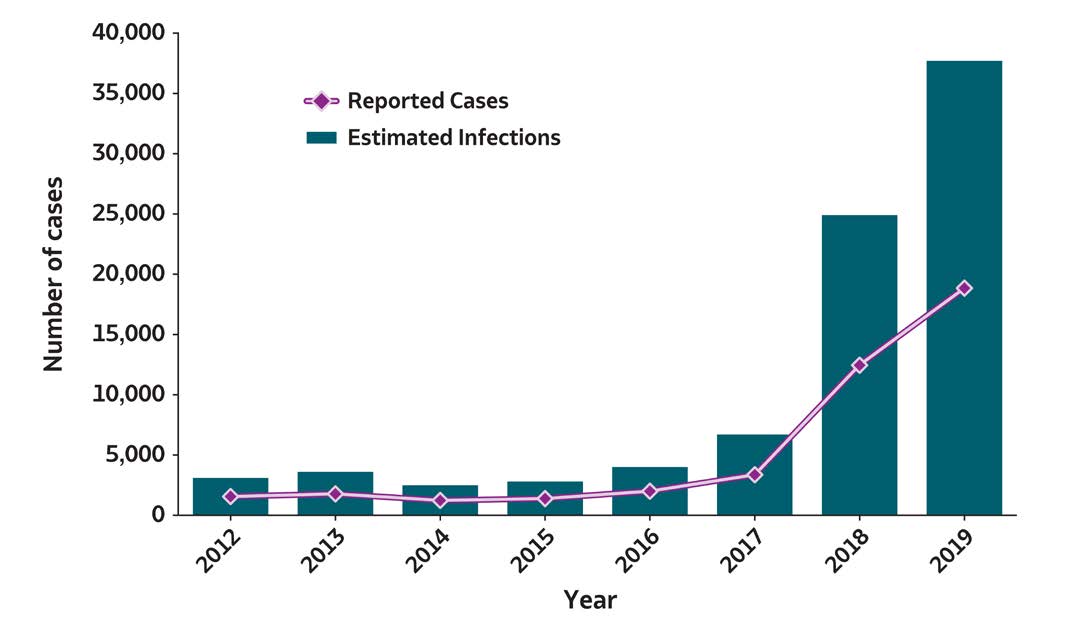 Source: CDC, National Notifiable Diseases Surveillance System.
* The number of estimated viral hepatitis infections was determined by multiplying the number of reported cases that met the classification criteria for a confirmed case  by a factor that adjusted for underascertainment and underreporting. The 95% bootstrap confidence intervals for the estimated number of infections are displayed in  the Appendix.